Lessons Learned from Practice in Health Impact AssessmentNational HIA MeetingWednesday June 17, 2015
Sheena Smith, Analyst, MPP
ssmith@khi.org 
(785) 233-5443

Kansas Health Institute
[Speaker Notes: Introduction of Speakers and KHI as an organization]
What to Expect
Rationale for Stakeholder Engagement
Stakeholder Engagement Throughout the HIA Process
Kansas Examples
Discussion
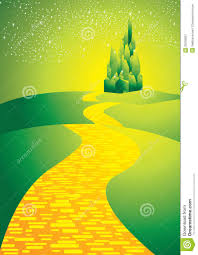 [Speaker Notes: What and HIA is and What an HIA is Not
Examples of HIAs at the State and Local Level (Kansas and Georgia?)
Lessons Learned from these HIAs
Community Engagement
Screening, Scoping, Assessment, Recommendations, Reporting


Example HIA of Incorporating Lessons Learned: KHI Medical Marijuana HIA
Background on how the HIA came about
Literature Review Methodology
Qualitative Methodology
Vulnerability Score 
Teaching HIA to Practitioners
Georgia Health Policy Center 
TBD
Kansas Health Institute
TBD
Q & A Session
E]
Rationale for Stakeholder Engagement
Stakeholder Engagement is a Minimum Requirement for HIA
HIA involves and engages stakeholders affected by the proposal, particularly vulnerable populations.
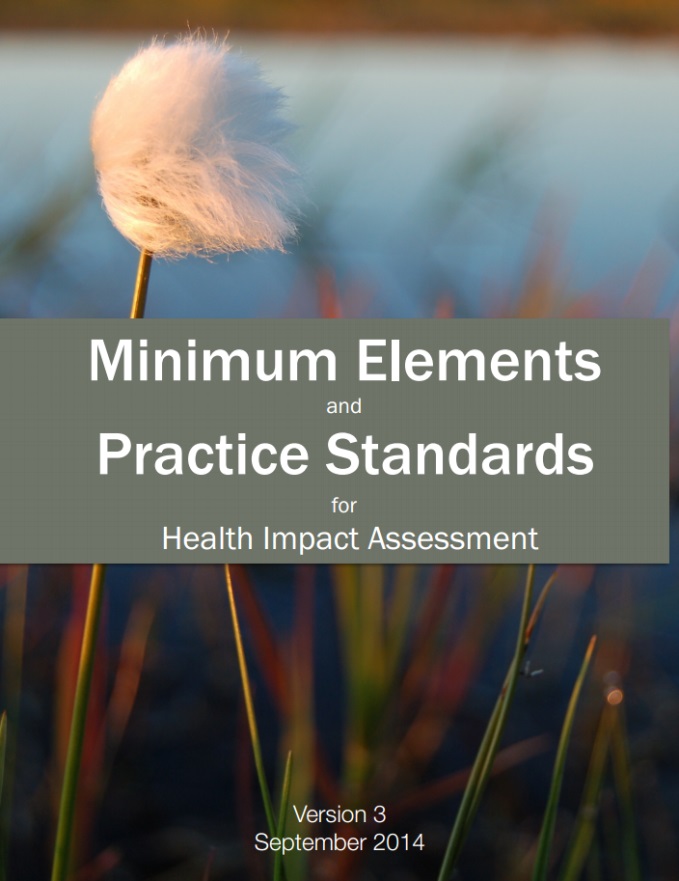 Society of Practitioners of HIA (SOPHIA) – hiasociety.org
Why Conduct Stakeholder Engagement in HIA?
Health Impact Assessments: 
Help policymakers fully understand the health effects of proposed laws, regulations and programs
Provide practical and relevant recommendations that incorporate stakeholder input
Increase policymaker awareness of constituents’ perspectives
[Speaker Notes: Help policymakers fully understand the health effects of proposed laws, regulations and programs
Identify positive and negative health impacts 
Issues that will be affected more 
Provide practical and relevant recommendations 
Can be considered during the decision-making process
Bring constituents perspectives]
How Can Stakeholders Use Health Impact Assessments?
Request HIAs on selected policies (e.g., policies with diverse health effects)
Use information from HIAs to encourage or make changes to the proposed legislation
Participate in carrying out recommendations
Stakeholder Engagement Throughout the HIA Process
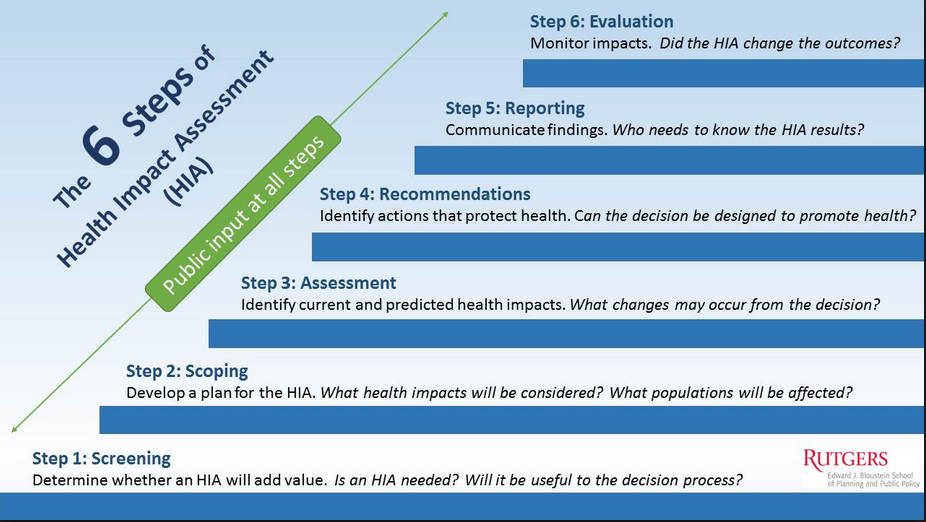 Stakeholder Engagement: A Roadmap
Purpose
Involves policymakers, implementers and
 those affected by policy studied
[Speaker Notes: Examples: Two discussion meetings in SEK, one in Topeka
Two at night, one in the afternoon
Provided information about HIA, answered questions from community, addressed concerns
Aimed to build trust and awareness]
Stakeholder Engagement Throughout the HIA Process
[Speaker Notes: State Challenges: No definite way to ensure the legislation will be introduced, tight timeline (session lasts 90 days), Kansas is a rural state with few urban areas (difficult for data collection, engagement), learning curve for legislators from non-health related committees.

Local – Identifying local policies is time intensive and requires extensive partnerships around the state; Local leaders may not be as familiar with HIA; Emphasizing how it will impact the community is key; Adjustments may be necessary, as local bodies are on various timelines and have an ongoing decision-making cycle (Transit Example – pushed the vote).]
Stakeholder Engagement Throughout the HIA Process
[Speaker Notes: State Challenges: No definite way to ensure the legislation will be introduced, tight timeline (session lasts 90 days), Kansas is a rural state with few urban areas (difficult for data collection, engagement), learning curve for legislators from non-health related committees.

Local – Identifying local policies is time intensive and requires extensive partnerships around the state; Local leaders may not be as familiar with HIA; Emphasizing how it will impact the community is key; Adjustments may be necessary, as local bodies are on various timelines and have an ongoing decision-making cycle (Transit Example – pushed the vote).]
Stakeholder Engagement Throughout the HIA Process
[Speaker Notes: State Challenges: No definite way to ensure the legislation will be introduced, tight timeline (session lasts 90 days), Kansas is a rural state with few urban areas (difficult for data collection, engagement), learning curve for legislators from non-health related committees.]
Stakeholder Engagement Throughout the HIA Process
[Speaker Notes: State Challenges: No definite way to ensure the legislation will be introduced, tight timeline (session lasts 90 days), Kansas is a rural state with few urban areas (difficult for data collection, engagement), learning curve for legislators from non-health related committees.

Local – Identifying local policies is time intensive and requires extensive partnerships around the state; Local leaders may not be as familiar with HIA; Emphasizing how it will impact the community is key; Adjustments may be necessary, as local bodies are on various timelines and have an ongoing decision-making cycle (Transit Example – pushed the vote).]
Stakeholder Engagement Strategies during Scoping
Legislative Breakfast 
Community Meetings 
Regular HIA Updates 
Key Informant Interviews 
HIA Advisory Panel 
Informal Conversations
[Speaker Notes: Is there the potential for different sub-groups within the community to be more adversely affected than others?

Policies might affect some populations more than others. HIAs can describe the impacted groups and the potential impacts. This information could help decision-makers to prioritize their resources.]
Stakeholder Engagement Strategies during Scoping
HIA Advisory Panel
Various members representative of a variety of  sectors
Tailor group to specific HIA 
AP can provide feedback at all stages of HIA
State level may not have as many community members
Advisory Panel members help keep stakeholder meeting attendees engaged
[Speaker Notes: (e.g. Corporate Agriculture HIA AP is made up of proponents, opponents, academia, experts)]
Stakeholder Engagement Throughout the HIA Process
HIA Update
Purpose
Provide information about ongoing HIA activities
Seek feedback from community members
Allows stakeholders to continue to be involved in the project
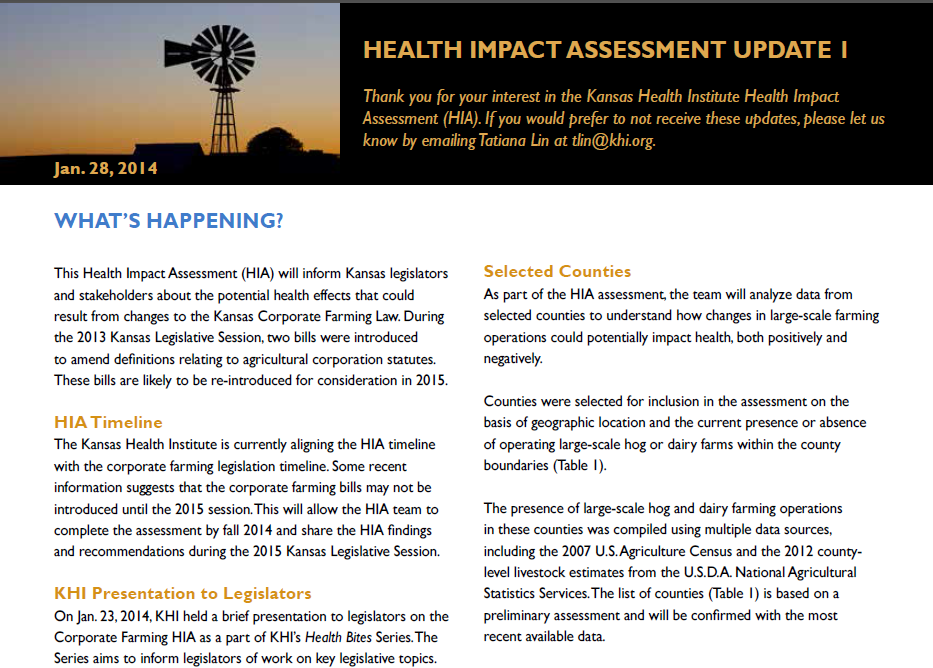 Stakeholder Engagement Throughout the HIA Process
[Speaker Notes: State Challenges: No definite way to ensure the legislation will be introduced, tight timeline (session lasts 90 days), Kansas is a rural state with few urban areas (difficult for data collection, engagement), learning curve for legislators from non-health related committees.

Local – Identifying local policies is time intensive and requires extensive partnerships around the state; Local leaders may not be as familiar with HIA; Emphasizing how it will impact the community is key; Adjustments may be necessary, as local bodies are on various timelines and have an ongoing decision-making cycle (Transit Example – pushed the vote).]
Stakeholder Engagement Strategies during Assessment
Transparency is important to alleviate concerns
You will not always have all the data you’d like to have
There will not be always consensus on the predicted health effects of the project or policy under consideration
There may not be consensus on how “strong” the evidence is.
Stakeholder Engagement Throughout the HIA Process
[Speaker Notes: State Challenges: No definite way to ensure the legislation will be introduced, tight timeline (session lasts 90 days), Kansas is a rural state with few urban areas (difficult for data collection, engagement), learning curve for legislators from non-health related committees.

Local – Identifying local policies is time intensive and requires extensive partnerships around the state; Local leaders may not be as familiar with HIA; Emphasizing how it will impact the community is key; Adjustments may be necessary, as local bodies are on various timelines and have an ongoing decision-making cycle (Transit Example – pushed the vote).]
Stakeholder Engagement Throughout the HIA Process
[Speaker Notes: Provide specific examples of each.]
Stakeholder Engagement Throughout the HIA Process
Stakeholder Engagement Strategies During Reporting:
Testimony 
Memo to decision-makers
Webinar 
Issue Brief
Stakeholder/Community Presentations 
Engage the media
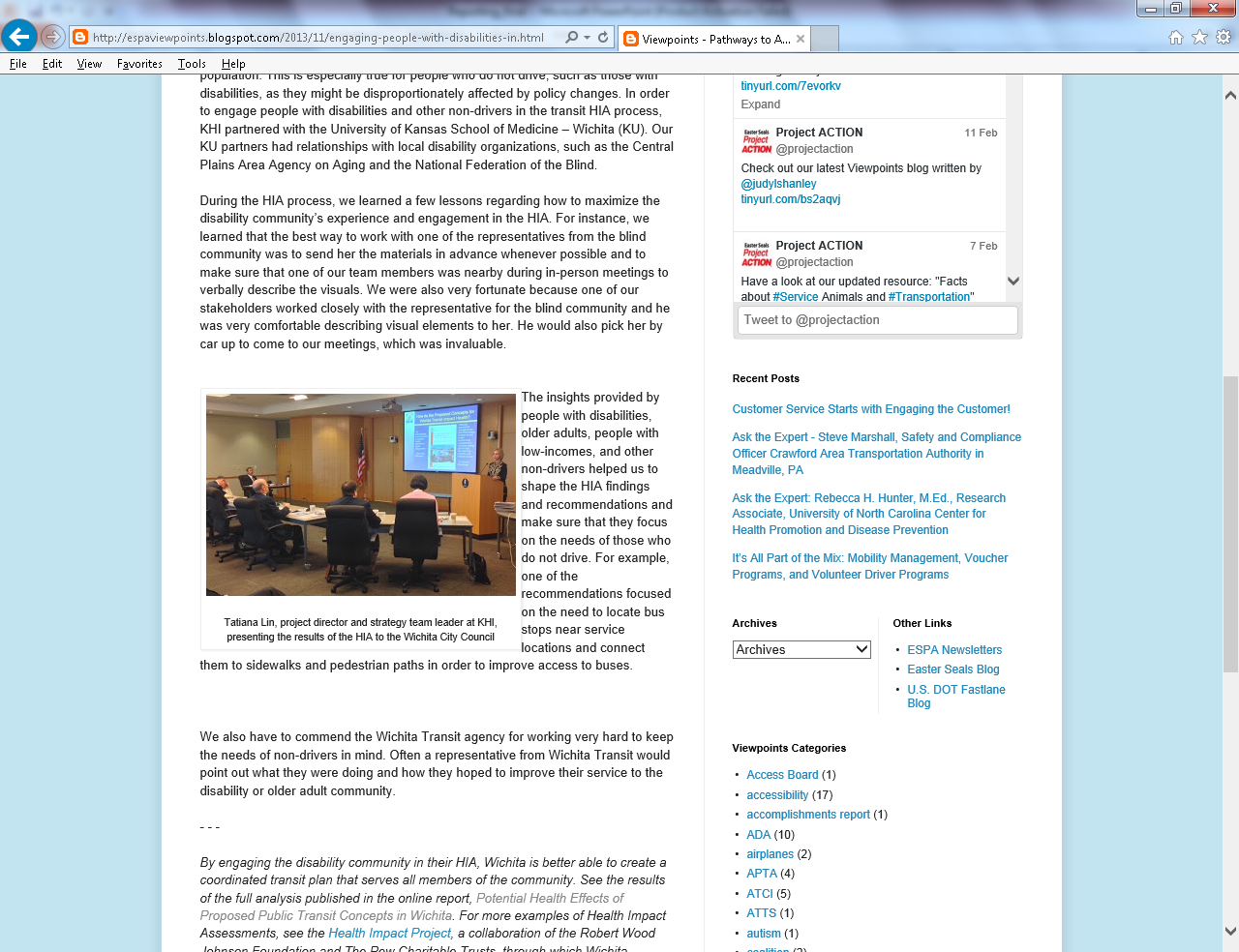 Providing Testimony
Summarize key points in testimony 
Testify before key committees
Share materials with testimony (e.g., pathway diagram)
Engaging the Media in your HIA
Press Release
Op-Ed
Interviews
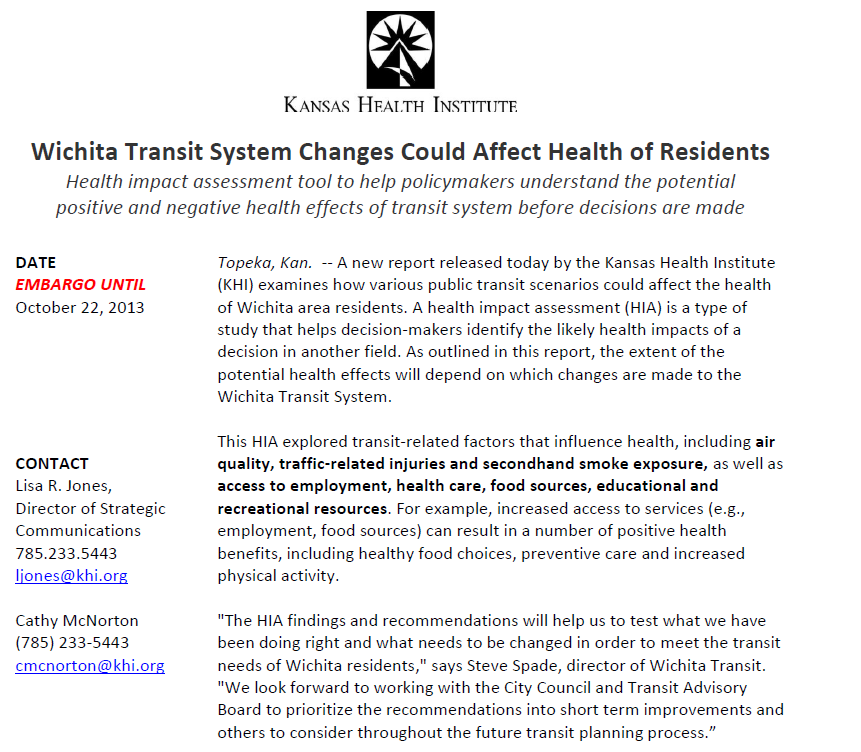 Examples of Stakeholder Engagement in Kansas
HIA on Changes to the 
Kansas Corporate Farming Law (2014)
Opportunity  Inform decision-making on legislation that could increase the number of in-state and out-of-state agribusinesses (large-scale swine and dairy farms)
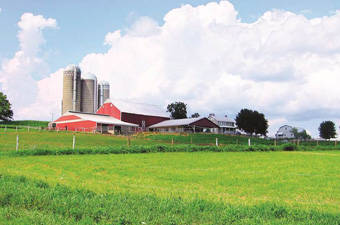 Policymakers  Kansas Legislature

Key Committees
Senate Agriculture, Natural Resources
House Agriculture and Natural Resources
Health Impacts
Economic (e.g. employment)
Environmental (e.g. water quality and quantity)
Societal (e.g. community cohesion)
[Speaker Notes: Opportunity to inform a state-level decision that could result in multiple health impacts 
Diversity of arguments/opinions; state level HIA which has a larger pool of stakeholders to consider 
Health hasn’t been a large part of past/current considerations
Community/stakeholders/policymakers  have a vested interest in the issue]
HIA on Changes to the 
Kansas Corporate Farming Law
Stakeholder Engagement
[Speaker Notes: Strategies included: listening sessions, attend first meeting with no obligation to continue, remain updated on the project, provide feedback at every phase through multiple avenues, comment on report draft, provide a letter from organization to be included in the report with HIA practitioner’s response.
Held health bites: Extend opportunities for policymakers across party lines to make connections; understand key decision-makers

Accepting materials according to HIA standards, applying everything equally to all members across the board, allowing for feedback, etc.

This spans through every step of the HIA.]
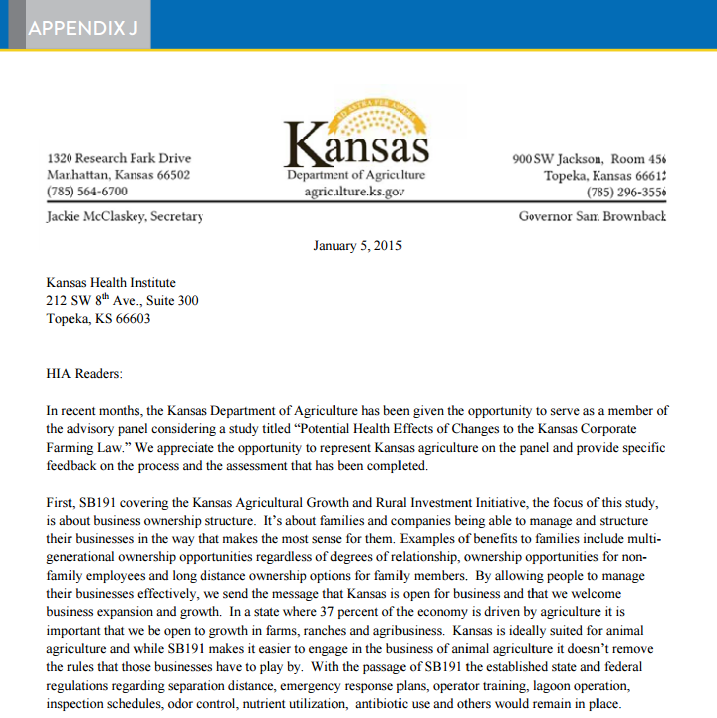 Advisory Panel Letter in the HIA Report
KHI Response to KS Dept. of Agriculture
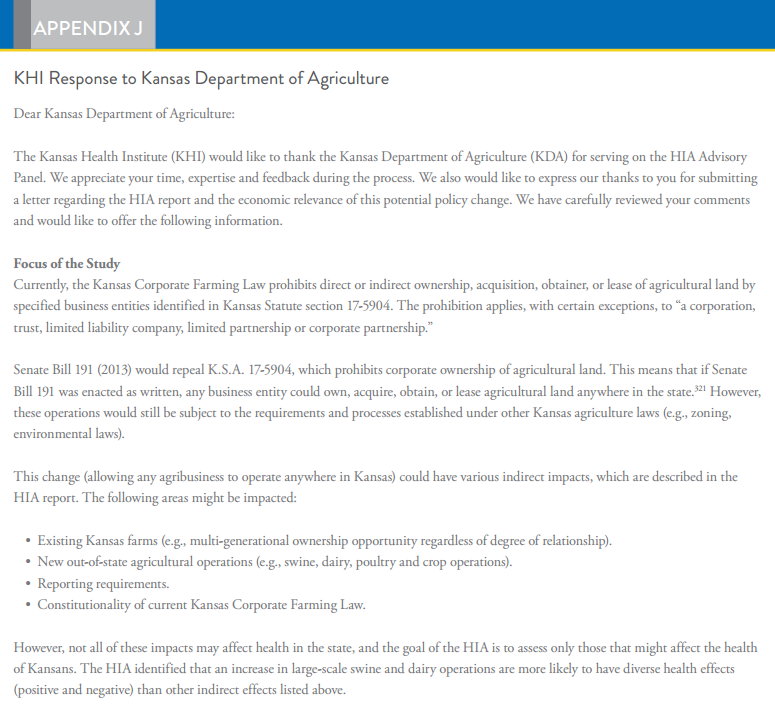 HIA on Proposed
Changes to Kansas Lottery Act (2012)
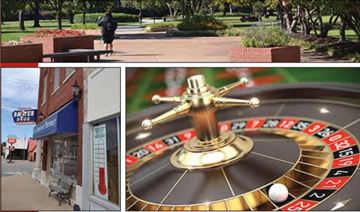 Opportunity
Inform decision-making on legislation that proposed  to reduce investment requirement to build a casino in the Southeast Kansas Gaming Zone (e.g. Cherokee and Crawford Counties). 

Policymakers
Kansas Legislature

Key Committees
Senate and House Committees on Federal and State Affairs
Health Impacts
Job creation
Tourism
State and local revenue
Exposure to secondhand smoke
Increases in traffic accidents, gambling addiction, divorce and suicide
27
[Speaker Notes: Legislation passed in 2014.]
HIA on Proposed
Changes to Kansas Lottery Act
Stakeholder Engagement
[Speaker Notes: Opportunity to inform a state-level decision that could result in multiple health impacts; also included two local communities.
Issue: Posted meeting notices publicly, newspapers ,etc. Community members were hostile and wary of an organization they were not familiar with doing this work.]
HIA on Proposed
Changes to Kansas Lottery Act
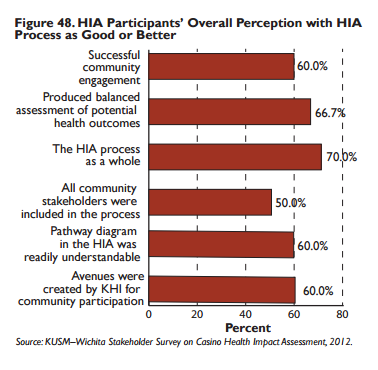 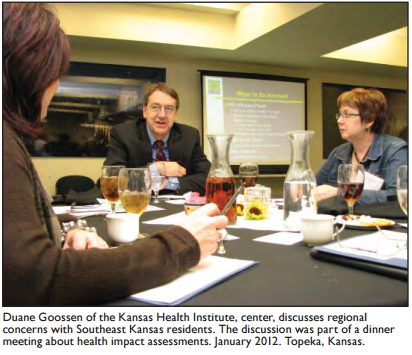 [Speaker Notes: Taking time with community members to explain the process and being responsive to feedback is important. Evaluating whether the process adequately engaged stakeholders is also good for continuing to learn from past experiences and improve upon them.]
Contact
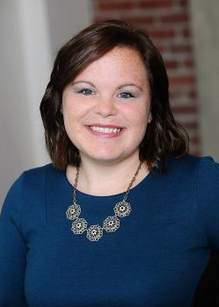 Sheena L. Smith, M.P.P
ssmith@khi.org
785-233-5443
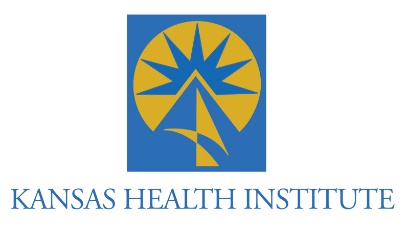 Informing Policy. Improving Health